Αντιπροσωπευτικότητα
Αναστάσιος δ. Κωνσταντινίδης
Αντιπροσωπευτικότητα 
Άνθρωποι
Είναι η τάση να αξιολογεί κάποιος, όχι με βάση τις πιθανότητες, αλλά κατά πόσο είναι πιθανόν κάτι να μοιάζει πολύ και να έχει ομοιότητες με κάτι άλλο (Montier, 2002). 
Πρόκειται για την ταξινόμηση πραγμάτων, με βάση αυτά που βιώνει και γνωρίζει κάποιος. 
Αν κάτι δεν ταιριάζει με μια κατηγορία με την οποία υπάρχει μια εξοικείωση, την προσεγγίζει με μια πλησιέστερη (Changing Minds.org, 2008). 
Μερικές φορές, όταν το άτομο δεν μπορεί να καταφέρει να συμπεριλάβει μια κατάσταση σε μια κατηγορία, συνεχίζει να αναζητεί και να δημιουργεί νέες (Fournier, 2013).
Όταν τα άτομα καλούνται να πάρουν αποφάσεις, σε στιγμές που χαρακτηρίζονται από αβεβαιότητα, θεωρούν ότι οι πιθανότητες που ισχύουν για γνωστές καταστάσεις θα έχουν την ίδια δυναμική και θα ισχύουν για τις νέες και άγνωστες καταστάσεις που βιώνουν, δημιουργώντας στερεότυπα, με τα οποία αξιολογούν και αποφασίζουν.
Ας θεωρήσουμε έναν άνθρωπο που έχει τα εξής χαρακτηριστικά: ντροπαλός, αντικοινωνικός, πράος, φιλήσυχος, αλλά πάντα εξυπηρετικός και με πάθος για τη λεπτομέρεια, την τάξη και την οργάνωση. 
Με βάση την αντιπροσωπευτικότητα, προσεγγίζουμε την πιθανότητα ότι το άτομο αυτό έχει ένα συγκεκριμένο επάγγελμα από ένα πιθανό κατάλογο επαγγελμάτων (βιβλιοθηκάριος, πιλότος, αγρότης, ιατρός). Υπάρχουν κάποια στερεότυπα σε σχέση με τα χαρακτηριστικά που φέρει κάποιος επαγγελματίας και τα στερεότυπα αυτά χρησιμοποιούνται ως μέσο για κατηγοριοποίηση των ατόμων. 
Οι άνθρωποι κατατάσσουν τα επαγγέλματα, με βάση την πιθανότητα και την ομοιότητα, αλλά μπορεί να οδηγηθούν σε λάθος εκτιμήσεις (Kahneman και Tversky, 1972).
Τα άτομα από την άλλη, προσπαθούν να βρουν κοινά σημεία επαφής μεταξύ των γεγονότων που συμβαίνουν και αυτών που επαναφέρουν από τη μνήμη τους. 
Επίσης πιστεύουν λανθασμένα ότι γεγονότα που έχουν συμβεί στο άμεσο παρελθόν δεν μπορούν να κάνουν σύντομα την εμφάνισή τους. Οι άνθρωποι δεν δείχνουν την προτίμηση τους σε λαχεία που ο λήγοντας αριθμός κληρώθηκε την προηγούμενη φορά. 
Ο λόγος είναι ο ευρετικός κανόνας, που υπαγορεύει, ότι ένας λήγοντας που έχει κληρωθεί, θα ξανακληρωθεί πιο δύσκολα. 
Όσο και αν φαίνεται παράδοξο όλοι οι λήγοντες έχουν τις ίδιες πιθανότητες να ξανακληρωθούν (Aλεξάκης και Ξανθάκης 2008). 
Επομένως ο ορθολογισμός στην περίπτωση των πιθανοτήτων, παραμερίζεται και δίνει χώρο στον παραλογισμό και την πλάνη.
Αντιπροσωπευτικότητα
Επενδυτές
Για να συνδέσουμε την αντιπροσωπευτικότητα με χρηματιστηριακές επιλογές, πρέπει να αναφερθούμε και στην τάση των επενδυτών, να λειτουργούν με βάση την προηγούμενη εμπειρία τους. 
Η πρόσφατη επιτυχία τους δημιουργεί τη βεβαιότητα ότι θα συνεχιστεί και στο μέλλον. Η πρόβλεψη των μελλοντικών κερδών πραγματοποιείται από την ερμηνεία των πρόσφατων παρελθοντικών κερδών, χρησιμοποιώντας την ευρετική αντιπροσωπευτικότητα (Shleife, 2000).
Ο ευρετικός κανόνας της αντιπροσωπευτικότητας, οδηγεί τους επενδυτές  να επενδύουν σε μετοχές που καταγράφουν ήδη κερδοφόρα πορεία, (Barber, Odean, Zheng, 2000).
Παρατηρώντας τις παρελθοντικές αποδόσεις, υπερτιμούν ή υποτιμούν τη μελλοντική τους πορεία. 
Οι επενδυτές μπορούν να προεκτείνουν σύντομες ιστορίες του παρελθόντος, για αύξηση των κερδών ορισμένων επιχειρήσεων, πάρα πολύ μακριά στο μέλλον με αποτέλεσμα την υπερτιμολόγηση όλων αυτών των λαμπερών επιχειρήσεων (Shleifer, 2000). 
Οι επενδυτές προτιμούν να αγοράζουν μετοχές που είχαν πρόσφατα καταγράψει έκτακτες θετικές αποδόσεις, σύμφωνα με το σκεπτικό ότι η τελευταία τάση των τιμών, είναι αντιπροσωπευτική της μελλοντικής τάσης των τιμών αυτών (Dhar, Kumar, 2001).
Η μετοχή μιας εταιρίας, η οποία δεν έχει διαγράψει επιτυχημένη πορεία στο παρελθόν μπορεί να οφείλεται σε διάφορους λόγους. 
Μπορεί να μην έκανε δυναμική εμφάνιση στην κεφαλαιουχική αγορά και επομένως να μην ήταν τόσο δημοφιλής όπως άλλες ή να προσπαθούσε να «χτίσει» το όνομα της με μικρά σταθερά βήματα
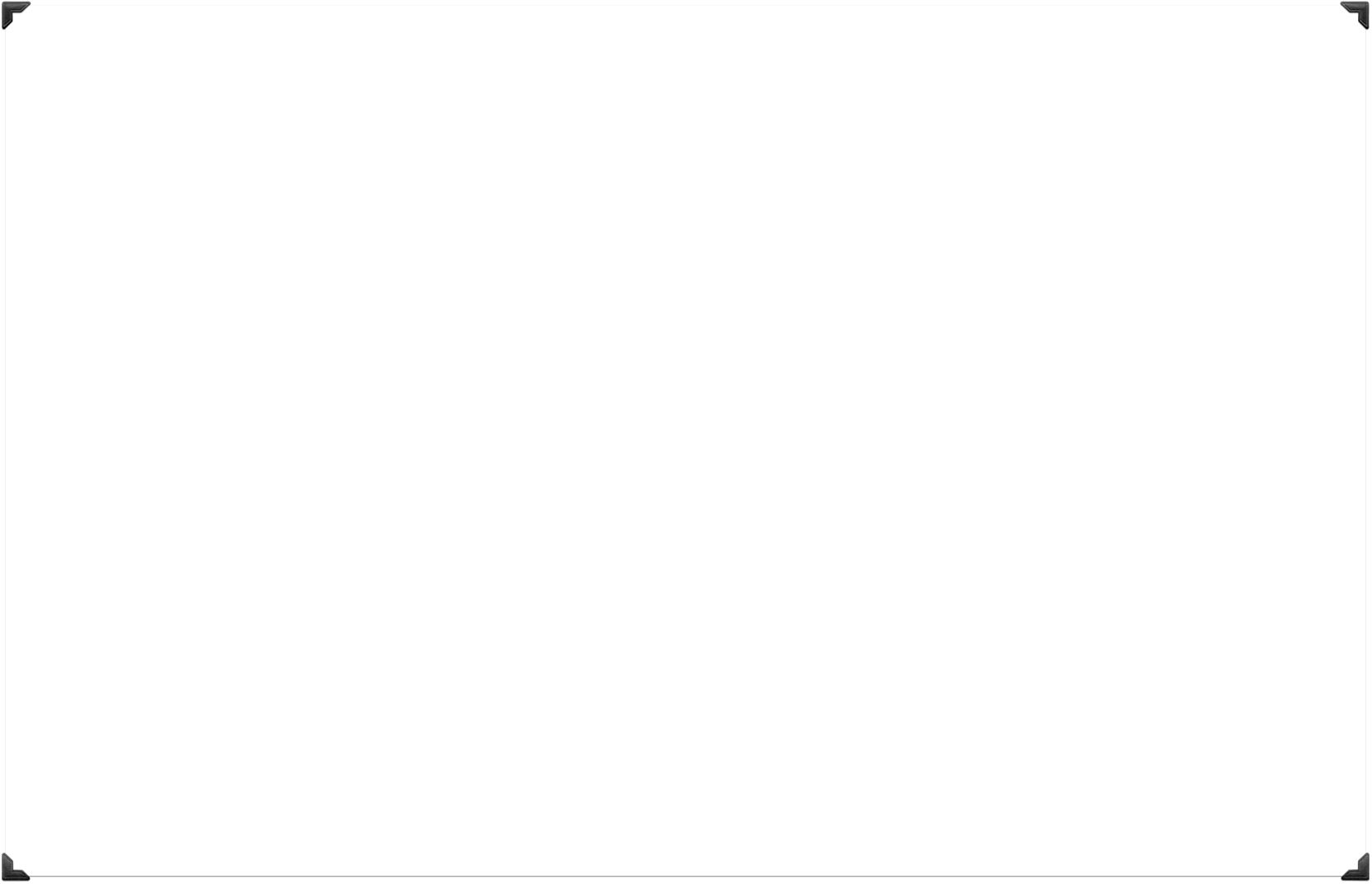 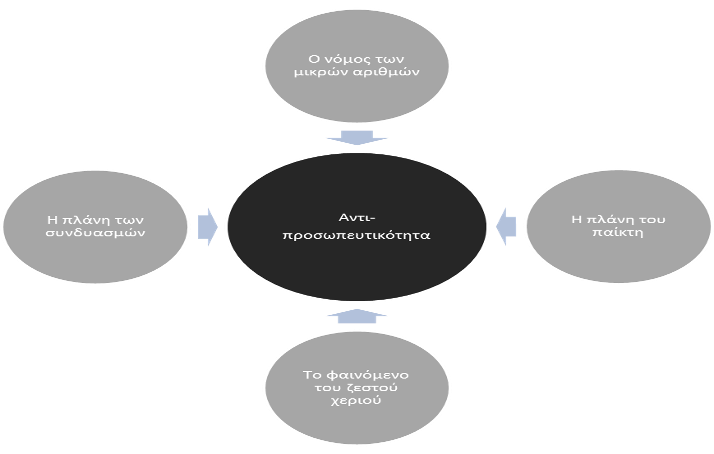 Η πλάνη των συνδυασμών
Άνθρωποι
Συμβαίνει, όταν δύο γεγονότα που μπορεί να εμφανιστούν μαζί ή ξεχωριστά το πιο πιθανόν είναι να συμβούν από κοινού, απ’ ότι ξεχωριστά το ένα από το άλλο, γιατί όταν οι άνθρωποι καλούνται να συγκρίνουν, θεωρούν ότι η συνεργασία είναι πιο πιθανόν να συμβεί (Tversky και Kahneman, 1983).
Η πλάνη των συνδυασμών 
Επενδυτές
Οι Hertwig και Gigerenzer (1999), κάνουν μια ενδιαφέρουσα πρόβλεψη: «αν ζητηθούν να ληφθούν αποφάσεις στηριζόμενες στις πιθανότητες, οι επενδυτές θα συνάγουν μια μη μαθηματική έννοια της «πιθανότητας», και το ποσοστό των παραβιάσεων από τη συνδυαστική πλάνη θα είναι υψηλό. 
Οι επενδυτές γενικά έχουν την τάση να παραβιάζουν τον συνδυαστικό κανόνα, με πρακτικές εφαρμογές, ακόμα κι αν το δεχτούν στην αφηρημένη του μορφή» ( Tversky και Kahneman, 1983)
Ο νόμος των μικρών αριθμών
Άνθρωποι
Ο νόμος των μικρών αριθμών αναφέρεται στο γεγονός, ότι οι αποφάσεις μπορεί να ληφθούν, στηριζόμενες στα χαρακτηριστικά ενός πληθυσμιακούς δείγματος, που εκτιμάται από ένα μικρό αριθμό παρατηρήσεων ή περιορισμένων δεδομένων. 
O όρος αποδίδεται στους Kahneman και Tversky (1971) και συνδέεται άμεσα με την πλάνη του παίκτη και την αντιπροσωπευτικότητα.
Τα άτομα προκειμένου να λάβουν αποφάσεις σε δύσκολες στιγμές, καταφεύγουν στο να γενικεύουν παρατηρήσεις, από έρευνες με μικρά δείγματα, υπερεκτιμώντας αυτό που μπορεί να επιτευχθεί από μια μικρή μελέτη. 
Οι περισσότεροι άνθρωποι, συμπεριλαμβανομένων πολλών εμπειρογνωμόνων, δεν εκτιμούν ότι η έρευνα βασίζεται σε μικρούς αριθμούς ή μικρούς πληθυσμούς και μπορούν να οδηγηθούν συχνά σε ακραίες παρατηρήσεις. 
Έχοντας την τάση να πιστεύουν, ότι ένας σχετικά μικρός αριθμός των παρατηρήσεων, θα αντικατοπτρίζει πιστά το γενικό πληθυσμό (Cole, 2012), θεωρούν ένα τυχαίο δείγμα από έναν πληθυσμό πολύ αντιπροσωπευτικό, δηλαδή, παρόμοιο με το συνολικό πληθυσμό σε όλα τα βασικά χαρακτηριστικά (Kahneman και Tversky, 1971).
Ο νόμος των μικρών αριθμών
Επενδυτές
Από χρηματιστηριακή άποψη, ο υψηλός γενικός δείκτης δεν σηματοδοτεί και τις υψηλές αποδόσεις σε όλες τις μετοχές. 
Η πορεία μια μετοχής, όπως και μιας επένδυσης, μπορεί να διαφοροποιείται από το γενικά καλό χρηματιστηριακό κλίμα. 
Από την άλλη, η καλή πορεία μιας μετοχής και μιας επένδυσης για ένα μικρό χρονικό διάστημα, δεν σημαίνει ότι η μετοχή ή η επένδυση αυτή είναι άξια για τοποθέτηση των χρημάτων, μιας και μπορεί μια φημολογία ή το γενικότερο καλό χρηματιστηριακό κλίμα να της έδωσε μια ώθηση, χωρίς να έχουν βελτιωθεί τα θεμελιώδη μεγέθη της ή να επήλθε λύση στα προβλήματα που αντιμετωπίζει.
Οι μεμονωμένες παρατηρήσεις, τα ελλιπή στοιχεία και η ελλιπής πληροφόρηση δεν μπορούν να σηματοδοτούν αποφάσεις. 
Έχοντας περιορισμένα δεδομένα στη διάθεση μας, δεν μπορούμε να καταλήξουμε σε επενδύσεις και να προσδοκούμε την κερδοφόρα πορεία τους.
Η πλάνη του παίκτη
Άνθρωποι
Πλάνη του παίκτη, καλείται η λανθασμένη αντίληψη, ότι οι πιθανότητες εμφάνισης ενός γεγονότος με σταθερή πιθανότητα, αυξάνεται ή μειώνεται ανάλογα με πρόσφατα περιστατικά, όταν δηλαδή υπάρχει η λανθασμένη αντίληψη ότι τυχαία γεγονότα του παρελθόντος μπορούν να αλλάξουν την πιθανότητα να συμβούν τυχαία γεγονότα στο μέλλον. 
Για παράδειγμα αν ρίξουμε ένα “δίκαιο” κέρμα και έρθει για τρεις συνεχόμενες φορές κορώνα την επόμενη φορά οι παίκτες θα ποντάρουν στο «γράμματα».
Είναι γνωστή και ως η πλάνη της ωριμότητας των ευκαιριών ή η πλάνη του Monte Carlo (γιατί το πιο διάσημο παράδειγμα της συνέβη σε ένα καζίνο του Monte Carlo το 1913). 
Στις 18 Αυγούστου 1913, στο καζίνο του Monte Carlo, για είκοσι έξι φορές διαδοχικά είχε «έρθει» μαύρο στη ρουλέτα. 
Οι παίκτες άρχιζαν να διπλασιάζουν και να τριπλασιάζουν την πιθανότητα να έρθει κόκκινο, από την 15η φορά που κέρδισε ξανά το μαύρο. 
Υπήρχε το δόγμα, ότι η εμφάνιση του μαύρου ήταν υπερβολική και έπρεπε να αντικατασταθεί, χωρίς όμως να υπάρχει λόγος ή αιτία, εφόσον αναφερόμαστε σε ένα “δίκαιο” παιχνίδι. 
Το να στοιχηματίζουν με υπέρογκα ποσά στο κόκκινο από την 15η φορά είχε, ως αποτέλεσμα τον πλουτισμό του καζίνο κατά μερικά εκατομμύρια φράγκα.
Η πλάνη του παίκτη
Επενδυτές
Με τον ίδιο τρόπο λειτουργούν και οι επενδυτές και τα άτομα της κεφαλαιαγοράς. 
Εκφράζουν τη βεβαιότητα, ότι ο συνεχόμενος αρνητικός χρηματιστηριακός δείκτης θα αλλάξει πρόσημο (χωρίς να υπάρχουν αιτίες και γεγονότα που να το αποδεικνύουν). 
Επίσης, μετοχές με συνεχείς μειωμένες αποδόσεις θα ανακάμψουν χωρίς να υπάρχει η πεποίθηση ότι οικονομικά προβλήματα ή λανθασμένο μάνατζμεντ της εταιρίας που αντιπροσωπεύουν, κρατούν τις αποδόσεις τους τόσο χαμηλά.
Το φαινόμενο του ζεστού χεριού
Άνθρωποι
Το φαινόμενο του «ζεστού χεριού», περιγράφει το ακριβώς αντίθετο από την πλάνη του παίκτη. Η ιδιαίτερη ονομασία έχει προέλθει από τους αγώνες μπάσκετ και τις βολές των παικτών, μια και το χέρι του αθλητή θα παραμένει ζεστό και θα συνεχίσει να σκοράρει, μετά από δύο ή τρεις επιτυχημένες προσπάθειες. 
Τα άτομα που πιστεύουν στο συγκεκριμένο φαινόμενο, θεωρούν ότι ένα αποτέλεσμα θα συνεχίσει να επαναλαμβάνεται στο μέλλον. 
Στοιχηματίζουν σε ένα συγκεκριμένο πρόσωπο και εκφράζουν την πεποίθηση, ότι επειδή έχει κερδίσει στο παρελθόν, τότε θα πρέπει να στοιχηματίσουν πάνω του, γιατί θα επαναλάβει το επιτυχές αποτέλεσμα και στο μέλλον.
Η πρώτη επιτυχής κίνηση μπορεί να επιδείξει την καταλληλότητα του ατόμου, την ικανότητα του, και η αυτοπεποίθηση της αρχικής επιτυχίας μπορεί να οδηγήσει σε νέα επιτυχημένα αποτελέσματα, όμως όλες αυτές οι υποθέσεις, είναι στατιστικά ανακριβείς. 
Από την άλλη η πλάνη του ζεστού χεριού προκαλείται από την ψευδαίσθηση του ελέγχου (Langer, 1975) γιατί τα άτομα πιστεύουν ότι μπορούν να ασκήσουν έλεγχο σε συμβάντα που στην πραγματικότητα καθορίζονται τυχαία.
Το φαινόμενο του ζεστού χεριού
Επενδυτές
Η πλάνη αυτή μπορεί να επηρεάσει και την επενδυτική δραστηριότητα στη χρηματιστηριακή αγορά. Οι μελλοντικοί επενδυτές μπορεί να επιλέξουν για τη διαχείριση των χαρτοφυλακίων τους συμβούλους που δεν τους γνωρίζουν, απλά και μόνο γιατί έχουν καταγράψει προηγούμενες επενδυτικές επιτυχίες. 
Το ίδιο μπορεί να συμβεί και με την επιλογή μετοχών και αμοιβαίων κεφαλαίων, που έχουν καταγράψει προηγούμενες κερδοφόρες πορείες (Havlíček, 2012). 
Στατιστικά αυτό δεν ισχύει και δεν μπορεί να υπάρξει λογική εξήγηση. 
Η χρηματιστηριακή αγορά είναι ρευστή και αβέβαιη, επομένως ο επενδυτής δεν μπορεί να προβλέψει, πόσο μάλλον κρίνοντας από τις κινήσεις του παρελθόντος και μόνο. 
Επομένως, η ψυχολογική πλάνη είναι αυτή που οδηγεί σε λανθασμένες επιλογές και αποφάσεις, σε μη κερδοφόρα μονοπάτια και επομένως σε οικονομικά αδιέξοδα.